Module 4Social Wellness
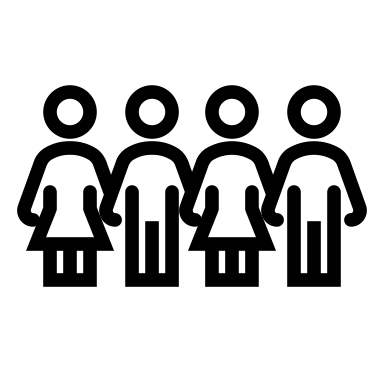 Definition
Social wellness- having healthy relationships with friends, family, and the community, and having an interest in and concern for the needs of others.
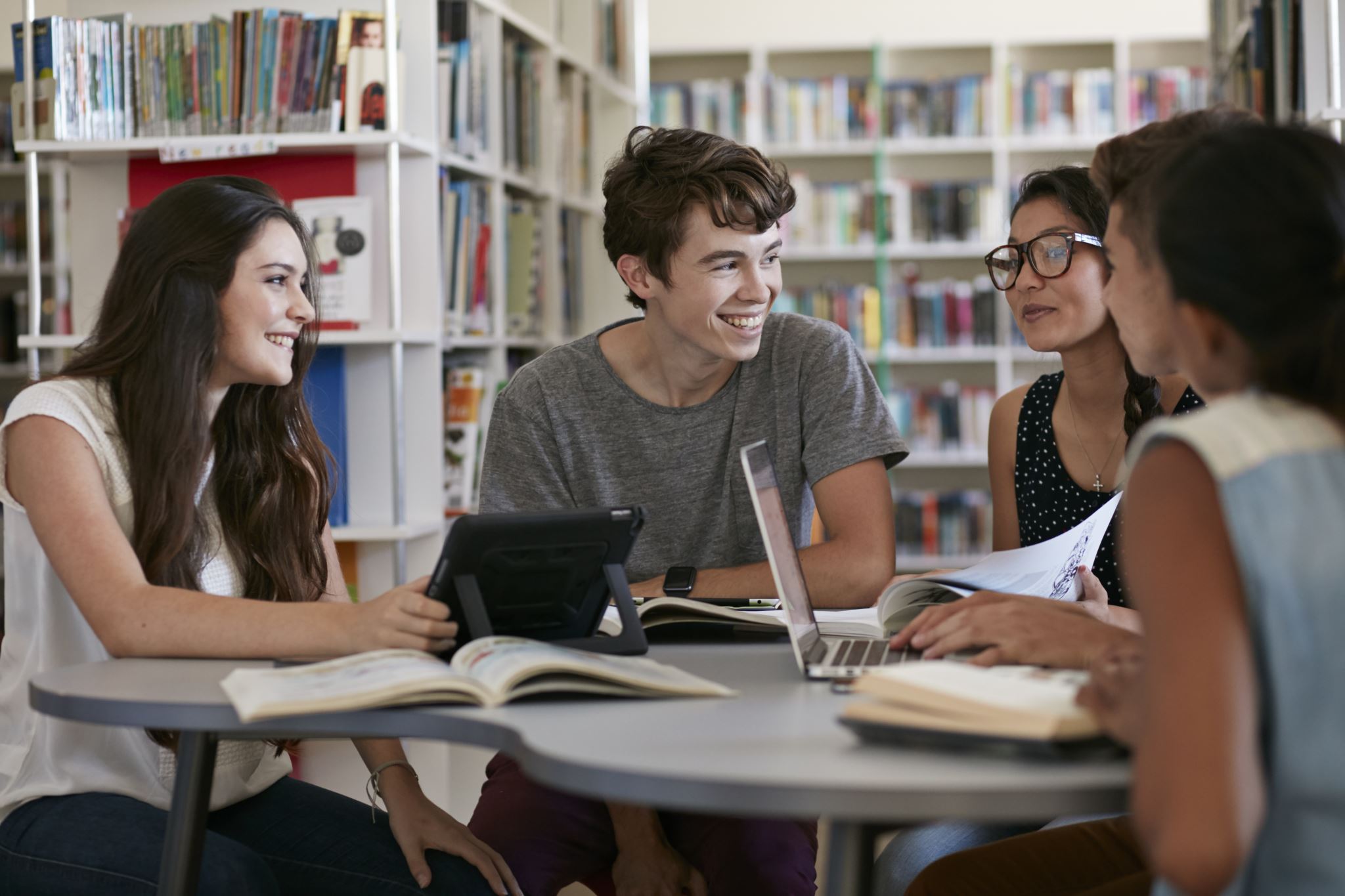 Definition
Take a look at these key factors that contribute to your social wellness. Then move on to the next slide for a little bit more detail on each one.
Social Wellness
Community
New People
Social Time
Community
Feeling integrated and like you belong in your community is great for social wellness. Consider the questions below to think about how you stay involved with your community.
Are you keeping in touch with family or friends? You can pick up the phone and catch up if they are too far away—even a phone call can lift your spirits.
Have you made a date with friends for a movie, dinner, coffee, or other social activities?
Do you have friends or groups of people in your area with whom you can discuss important issues?
New People
You may already have a close group of friends, and that’s great! Still, talking to new people every now and then can  also benefit your social wellness. You may make new friends, learn something interesting, or have interactions that are different from your every day.
Do you volunteer somewhere? You never know who you might meet.
Are you open to meeting people from different backgrounds?
Are you getting out and meeting people
with your same interests? If you like art, try a gallery; if you enjoy skating, perhaps a park!
Social Time
Having healthy relationships and meeting new people only happens when you have the time for these things. It’s important to make sure you take enough time to spend with others.
Are you making time to go to places where you can meet new people, or visiting a new location?
Do you set aside quality time to spend with family and friends?
Self-Assessment
Now that you have thought a bit about your own social wellness, try filling out this self-assessment. Use a piece of paper to keep track of your answers. You do not have to share your answers with anyone, but you can keep them in mind as you go through this module. Don’t worry about your score, there are no right or wrong answers. Knowing where you are at right now is the perfect place to start.
Self-Assessment
Self-Assessment
Directions: Circle (or write down) the number that applies to you for each statement. Then, total up the number for each of the 4 columns. Write the sum of all your totals for each column in the yellow box on the right of the chart. That number is your score for this dimension of wellness.
Self-Assessment
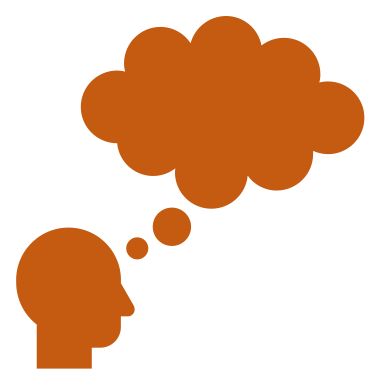 People with strong social relationships are  often better at coping with stress
So, why is social wellness important?
They may also have a stronger immune system, so they don’t get sick as easily as others
Watch the video below for an overview of why social wellness is important
What is good for your social wellness?
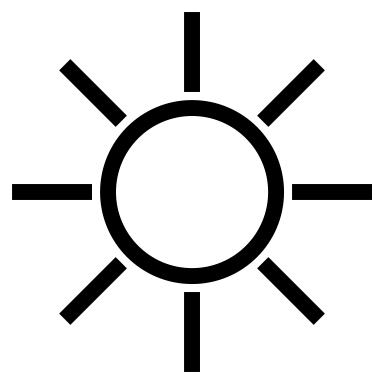 Shar accomplishments and stress with people you trust. This can go both ways. It is important to get support from others as well as give them support.
Make sure your social relationships are healthy. Set boundaries and take time for yourself when you need it.
Stay connected with friends and family by hanging out, talking on the phone, or sending a text.
Try to think of at least 1 activity you already do that is good for your social wellness!
What did you come up with?
If you were able to think of something you already do for your social wellness, that’s awesome! If you couldn’t, that’s okay too! it’s never too late to start.
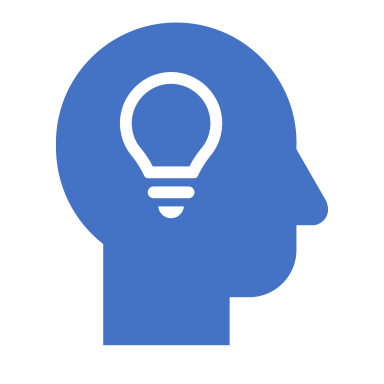 You have learned quite a bit about social wellness today. Next, let’s set your own wellness goal using SMART goals.
Let’s review SMART goals
Remember…
Do you remember what a SMART goal is?
S
Specific – be as precise as possible
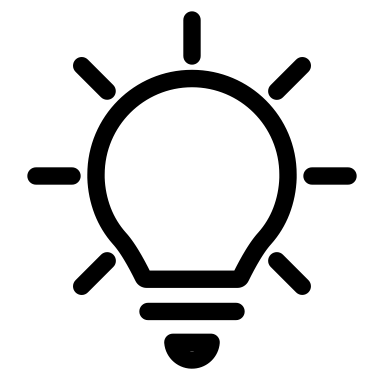 M
Measurable - state how big or small the change will be
A
Achievable  - make sure the goal can be attained
R
Realistic  - make sure you are not asking too much of yourself
T
Time-sensitive - state how long it will take to achieve the goal
Setting Your SMART Goal
Now, go back to your social wellness self-assessment. Is there an area where you did not score as high as you’d like to? What can you improve? 
Set a SMART goal for yourself to improve on an aspect of social wellness.  Try to start with something simple, and you can always build up or add more from there!
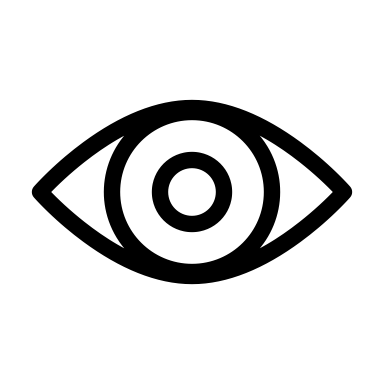 Check out the next slide for some ideas!
Improving Your Social Wellness
Here are some suggestions!
Look online for groups that share your interests—whether it’s knitting or playing softball. 
 
Pick up the phone and connect with others. 

Find support from groups like friends, family, or your congregation
Look online to find out what is happening in your area that could be an opportunity to make friends. 

Keep an open mind and be curious when meeting new people. 

Look for volunteering opportunities
Use a planner or calendar to keep track of social events  such as a concert or a c sports game.
Keep track of when you need to catch up with someone or when a friend or family member is due for a visit.
Setting Your SMART Goal
What is the goal you came up with? Is it:
Time-sensitive
Specific
Achievable
Realistic
Measurable
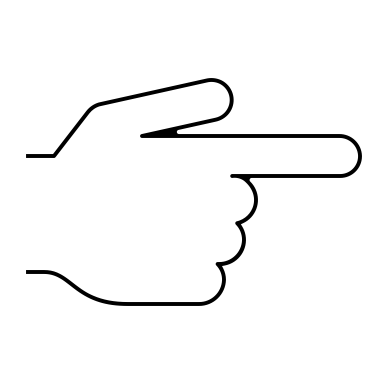 After you set your SMART goal, it might help to write it down. You can tell a friend or family member about your goal so they can help you achieve it.
Let’s Review
Definition
Social wellness is the extent to which you have healthy relationships with other people and have an interest in and concern for the needs of others.
What you can do
Stay connected with your friends and family by calling or visiting regularly. Try to engage with your community and new people, but take time for yourself when you need it.
You have the power to improve your social wellness! Try setting a SMART goal if you want to change something. For example, “I will call my grandma every Monday evening before dinner”.
How you can make changes
Congratulations!
You have completed module 4 and learned about social wellness. That’s awesome! You are well on your way to learning all about the 8 dimensions of wellness and the role you play in your own wellbeing. 



Thanks for your attention and see you next time!
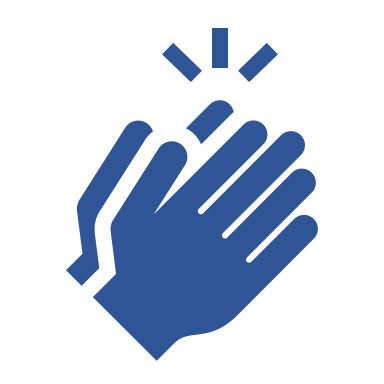 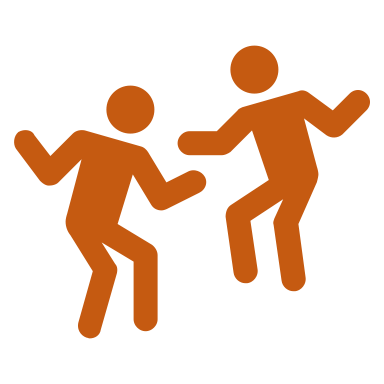 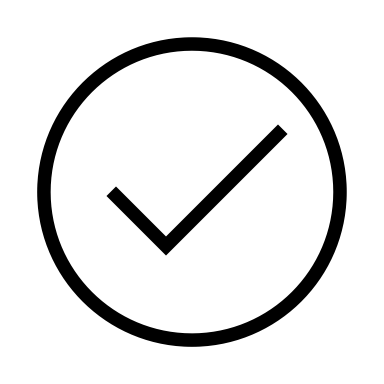